Adám Brudzewsky
(material by Jay Foad)
⍒⍋
大道至簡
Fun withTotal Array Ordering(TAO)
Grading
⍋'APL' 1 3 2
Grading
⍋'APL' 1 3 2
Grading
[1,2,3]      ⍋'APL' 1 3 2 'A' 'L' 'P' 	⍨
Major Cells: Vector
┌→──┐       │APL│       └───┘
Major Cells: Matrix
┌→──┐       ↓AAA│       │PPP│       │LLL│       └───┘
Major Cells: Cube
┌→──┐       ↓AAA│       │AAA│──┐       │AAA│PP│       └───┘PP│──┐          │PPP│LL│          └───┘LL│             │LLL│             └───┘
Major Cells: mat
┌→─────┐       ↓John  │       │Roger │       │Adam  │       │Morten│       │Jay   │       └──────┘
Major Cells: mat	    ⍋mat
┌→─────┐      3 5 1 4 2       ↓John  │       │Roger │       │Adam  │       │Morten│       │Jay   │       └──────┘
Major Cells: mat	    ⍋mat
┌→─────┐      3 5 1 4 2
       ↓John  │
       │Roger │
       │Adam  │
       │Morten│
       │Jay   │
       └──────┘
Major Cells: mat	mat[⍋mat;]
┌→─────┐  ┌→─────┐
       ↓John  │  ↓Adam  │
       │Roger │  │Jay   │
       │Adam  │  │John  │
       │Morten│  │Morten│
       │Jay   │  │Roger │
       └──────┘  └──────┘
Sorting	mat[⍋mat;]
{(⊂⍋⍵)⌷⍵} mat
Sorting	mat[⍋mat;]
{(⊂⍋⍵)⌷⍵} mat
Sorting	mat[⍋mat;]
{(⊂⍒⍵)⌷⍵} mat
Sorting	mat[⍋mat;]
Sort ← {(⊂⍋⍵)⌷⍵}
     Sort mat
AdamJayJohnMortenRoger
Sorting
n ← 'Roger' 'Adam' 'Jay'

     Sort n   ⍝ 16.0
DOMAIN ERROR

     Sort n   ⍝ 17.0
┌────┬───┬─────┐│Adam│Jay│Roger│└────┴───┴─────┘
A bit of history
'Morten'
          'Roger '
A bit of history
'Morten'
          'Roger▉'
A bit of history
A ← 'Morten'
      B ← 'Roger▉'

      ⍋ A ,[0.5] B
1 2

   'Morten' ≺ 'Roger▉'
Total Array Ordering
some		other
		≺		?
	array		array
Total Array Ordering
How would you order:

    ⎕ ← 0 'Jay' (2 3⍴'DYALOG') (⍳9)
┌→──────────────────────────────────┐
│   ┌→──┐ ┌→──┐ ┌→────────────────┐ │
│ 0 │Jay│ ↓DYA│ │1 2 3 4 5 6 7 8 9│ │
│   └───┘ │LOG│ └~────────────────┘ │
│         └───┘                     │
└∊──────────────────────────────────┘
Total Array Ordering
How would you order:

    ⎕ ← 0 'Jay' (2 3⍴'DYALOG') (⍳9)
┌→──────────────────────────────────┐
│   ┌→──┐ ┌→──┐ ┌→────────────────┐ │
│ 0 │Jay│ ↓DYA│ │1 2 3 4 5 6 7 8 9│ │
│   └───┘ │LOG│ └~────────────────┘ │
│         └───┘                     │
└∊──────────────────────────────────┘
Total Array Ordering
TAO
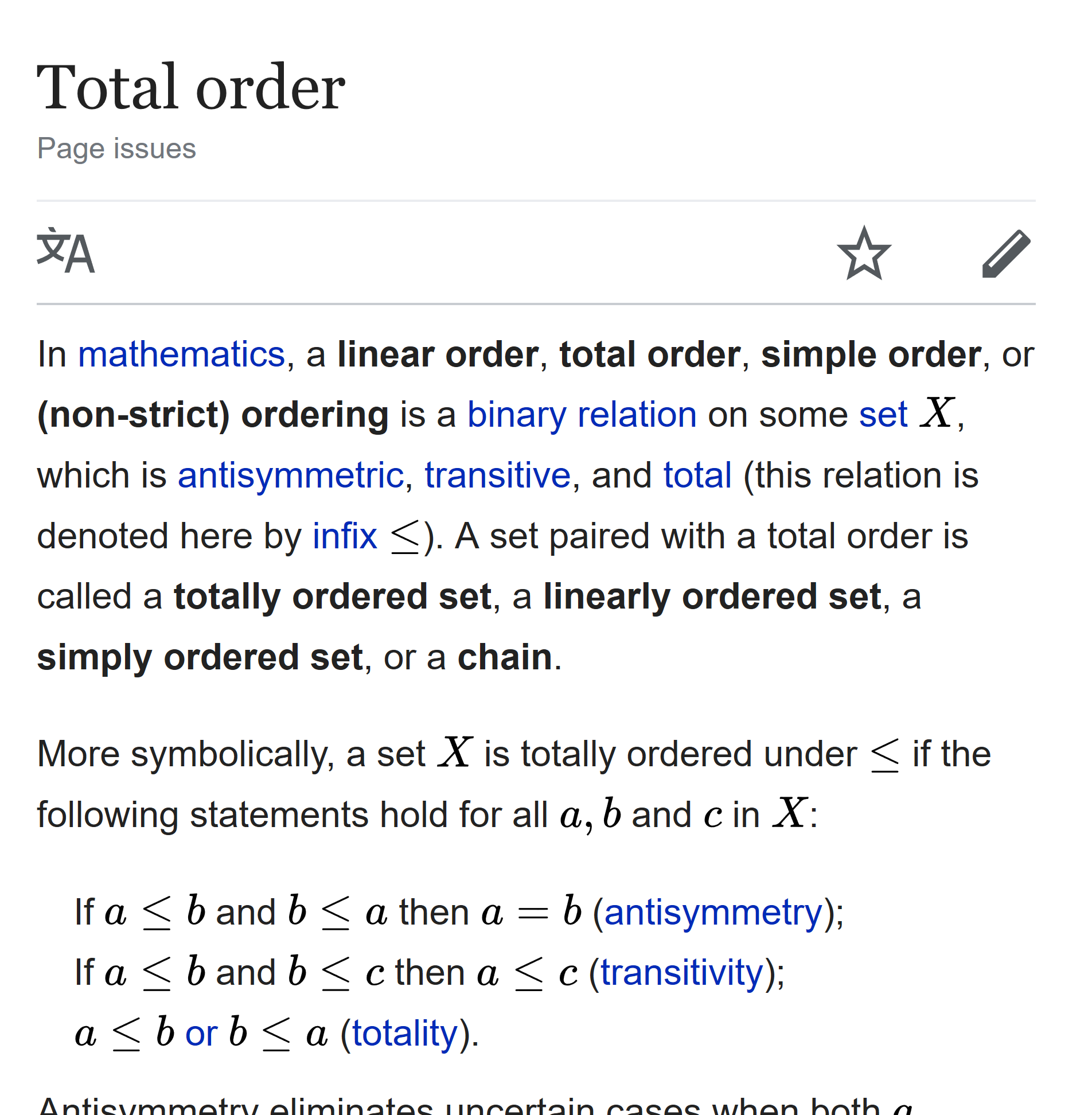 TAO Rules
TAO
some		other
		≺		?
	array		array
TAO
some		other
		≺		?
	array		array

	no refs		no refs
TAO Rules
Compatibility: simple arrays

Consistency: (⍺≼⍵)∧(⍵≼⍺) ⇔ ⍺=⍵
		⍺≡⍵
	⍬≢''
TAO Rules: simple scalars
character vs character:	✓
real number vs real number:	✓
complex:	1 ≺ 1J1 ≺ 2J¯1 ≺ 2
number vs character:	100 ≺ 'A'
null:	⎕NULL ≺ ¯100
TAO Rules: simple scalars
⎕NULL ≺ ¯1 ≺ 0J¯2 ≺ 0 ≺ 0J2 ≺ 1 ≺ 'A'
TAO Rules: same shape
┌→───┐ ┌→───┐ │Jay▉│ │John│ └────┘ └────┘
TAO Rules: same shape
┌→───┐ ┌→───┐
 │Jay▉│ │John│ └────┘ └────┘
┌→─────────┐ ┌→─────────┐│ ┌→─┐     │ │ ┌→─┐     ││ │JF│ 3 1 │ │ │JD│ 2 7 ││ └──┘     │ │ └──┘     │└∊─────────┘ └∊─────────┘
TAO Rules: same shape
┌→───┐ ┌→───┐
 │Jay▉│ │John│ └────┘ └────┘
┌→─────────┐ ┌→─────────┐
│ ┌→─┐     │ │ ┌→─┐     │
│ │JF│ 3 1 │ │ │JD│ 2 7 │
│ └──┘     │ │ └──┘     │
└∊─────────┘ └∊─────────┘
TAO Rules: same shape
┌→───┐ ┌→───┐
 │Jay▉│ │John│ └────┘ └────┘
┌→─────────┐ ┌→─────────┐
│ ┌→─┐     │ │ ┌→─┐     │
│ │JF│ 3 1 │ │ │JD│ 2 7 │
│ └──┘     │ │ └──┘     │
└∊─────────┘ └∊─────────┘
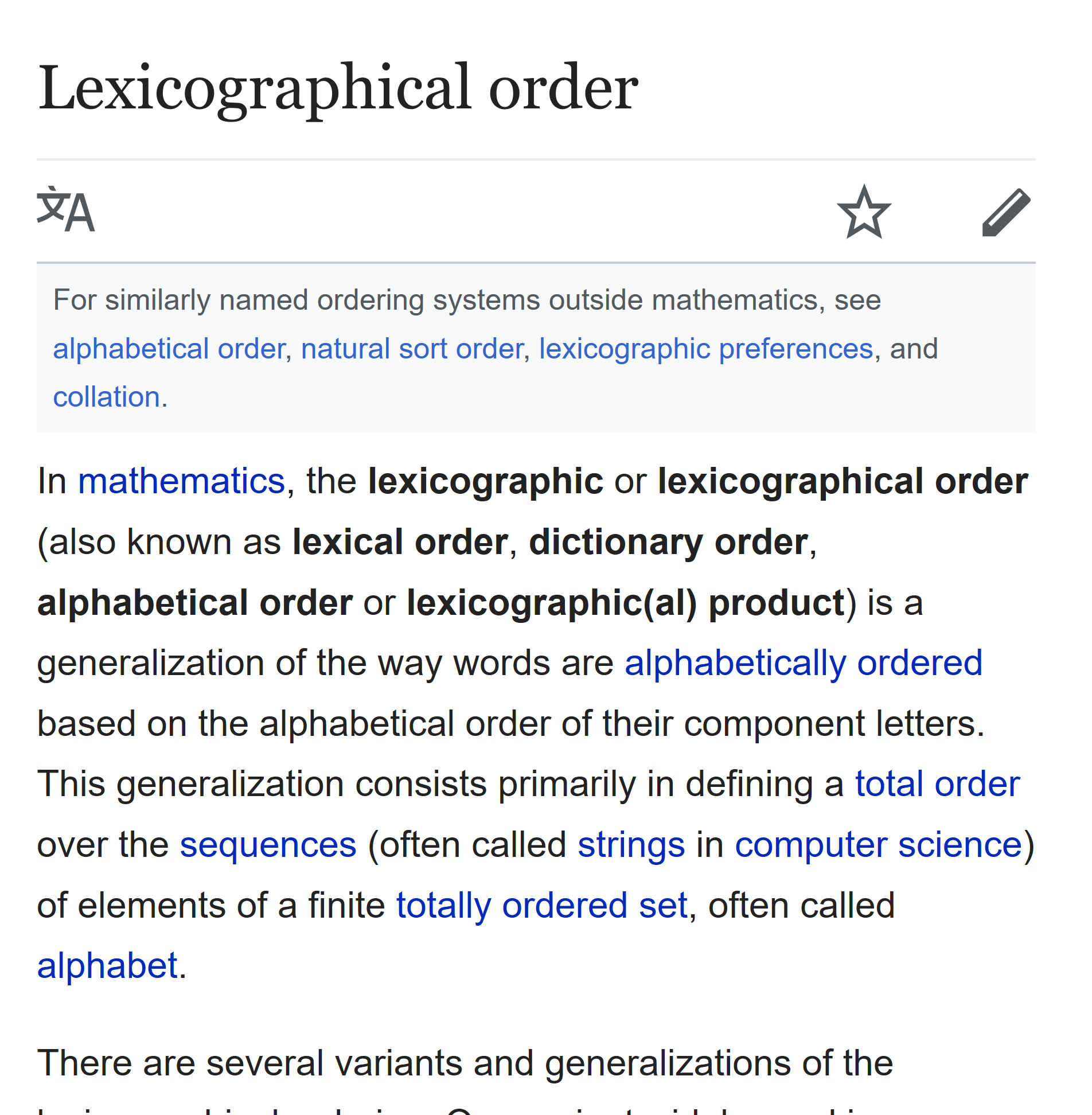 TAO Rules: different shape
CAN
      CAR
      CARPENTER
      CARPET
      CAT
TAO Rules: different shape
CAR
      CARPENTER
TAO Rules: different shape
CAR
      CARPENTER
TAO Rules: different shape
CAR
      CARPENTER
TAO Rules: different shape
CAN
      CAR
      CARPENTER
      CARPET
      CAT
TAO Rules: different shape
CAN
      CAR
      CARPENTER
      CARPET
      CAT
TAO Rules: different shape
↑'CAR' 'CARPENTER'
CAR▉▉▉▉▉▉
CARPENTER
TAO Rules: different shape
↑'CAR' 'CAR␀␀␀␀␀␀'
CAR▉▉▉▉▉▉
CAR␀␀␀␀␀␀
TAO Rules: different shape
⍋↑'CAR' 'CAR␀␀␀␀␀␀'
2 1
TAO Rules: different shape
1  2  3
      1  2  3  4
TAO Rules: different shape
¯1 ¯2 ¯3
     ¯1 ¯2 ¯3 ¯4
TAO Rules: different shape
¯1 ¯2 ¯3
     ¯1 ¯2 ¯3 ¯4
TAO Rules: different shape
↑(¯1 ¯2 ¯3) (¯1 ¯2 ¯3 ¯4)
¯1 ¯2 ¯3  0
¯1 ¯2 ¯3 ¯4
TAO Rules: different shape
⍋↑(¯1 ¯2 ¯3) (¯1 ¯2 ¯3 ¯4)
2 1
TAO Rules: different shape
¯∞
TAO Rules: different shape
¯∞ ≺ ⎕NULL ≺ ¯1 ≺ 0J¯2 ≺ 0 ≺ 0J2 ≺ 1 ≺ 'A'
TAO Rules: different shape
CAR¯∞¯∞¯∞¯∞¯∞¯∞
      CARPENTER
TAO Rules: different shape
CAR¯∞¯∞¯∞¯∞¯∞¯∞
      CARPENTER
TAO Rules: different shape
1 2        1 2 3
      1 2        1 2 3
      1 2
TAO Rules: different shape
1 2 ¯∞      1 2 3
      1 2 ¯∞      1 2 3
      1 2 ¯∞      ¯∞ ¯∞ ¯∞
TAO Rules: different shape
1 2 ¯∞      1 2 3
      1 2 ¯∞      1 2 3
      1 2 ¯∞      ¯∞ ¯∞ ¯∞
≺
TAO Rules: different rank
┌→──┐     ┌→────┐
       │APL│     ↓Adam │
       └───┘     │Jay  │
                 │Roger│
                 └─────┘
TAO Rules: different rank
┌→──┐     ┌→────┐
       ↓APL│     ↓Adam │
       └───┘     │Jay  │
                 │Roger│
                 └─────┘
TAO Rules: different rank
┌→────┐   ┌→────┐
       ↓APL¯∞¯∞│   ↓Adam │
       │¯∞¯∞¯∞¯∞¯∞│   │Jay  │
       │¯∞¯∞¯∞¯∞¯∞│   │Roger│
       └─────┘   └─────┘
TAO Rules: different rank
┌→────┐   ┌→────┐
       ↓APL¯∞¯∞│   ↓Adam │
       │¯∞¯∞¯∞¯∞¯∞│   │Jay  │
       │¯∞¯∞¯∞¯∞¯∞│   │Roger│
       └─────┘   └─────┘
TAO Rules: different rank
┌→──┐     ┌→──┐
       │APL│     ↓APL│
       └───┘     └───┘
TAO Rules: different rank
┌→──┐     ┌→──┐
       ↓APL│     ↓APL│
       └───┘     └───┘
TAO Rules: different rank
┌→──┐     ┌→──┐
       │APL│     ↓APL│
       └───┘     └───┘
         1         2
TAO Rules: different rank
scalar	  vector
  'A'	  ,'A'
A	A


  vector	  1-row matrix
  3⍴'APL'	  1 3⍴'APL'
APL	APL
TAO Rules: recap
simple scalars	⎕NULL ≺ nums ≺ chars
	same shape	item-by-item in ravel order
	unequal shape	pad with ¯∞
	unequal rank	prefix shape with 1s
TAO Rules: empty arrays
2 0 0⍴⍬		0 0 3⍴''
TAO Rules: empty arrays
2 0 0⍴⍬		0 0 3⍴''
	2 0 3⍴⍬		2 0 3⍴''
TAO Rules: empty arrays
2 0 0⍴⍬		0 0 3⍴''

⍬ prototypical items ''
or
2 0 0 original shapes 0 0 3
?
TAO Rules: empty arrays
2 0 0⍴⍬		0 0 3⍴''

⍬ prototypical items ''

2 0 0 original shapes 0 0 3
TAO Rules: empty arrays
2 0 0⍴⍬		0 0 3⍴⍬ 

⍬ prototypical items ⍬ 

2 0 0 original shapes 0 0 3
TAO Rules
simple scalars	⎕NULL ≺ nums ≺ chars
	same shape	item-by-item in ravel order
	unequal shape	pad with ¯∞
	unequal rank	prefix shape with 1s
	both empty	type then shape
TAO Scope
⍋⍵
 ⍒⍵
⍺⍸⍵
Demo
Features coming in version 17.0…
Demo
Turing Awards
]load /tao/turing
Sort ← {(⊂⍋⍵)⌷⍵}
Sort turing
vol ← ⊣/5 5⍴⎕A
Cat ← {vol⍸⍵}
Chop ← {(Cat ⍵){⊂⍵}⌸ ⍵}
Chop turing
Sort Chop turing






Stock Tickers
]load /tao/stocks
Sort stocks
Under←{⍺←⊢ ⋄ (⍵⍵⍣¯1) ⍺ ⍺⍺ ⍵⍵ ⍵}
Sort Under(1⌽⊢) stocks
2⌷Under⍉ stocks
⍋ 2⌷Under⍉ stocks
Puncts ← {~⍵∊⎕D}
Nums ← ⍎' '@Puncts
Nums¨ 2⌷Under⍉ stocks
⍋ Nums¨ 2⌷Under⍉ stocks
Nums¨@2 Under⍉ stocks
⍋ Nums¨@2 Under⍉ stocks
⍋ stocks
ISO 8601
yyyy-mm-ddThh:mm:ss.mmm
Demo
Phonebook Record Insertion
]load /tao/pb
Sort ← {(⊂⍋⍵)⌷⍵}
Sort pb
pb ← Sort pb
new ← 'Kromberg' 'Morten' 584
pb ⍸ new
(2↑pb)⍪new⍪(2↓pb)
2(↑⍪new⍪↓)pb
Into ← {(⍵⍸⍺)(↑⍪⍺⍪↓)⍵}
new Into pb
new2←'Becker' 'Brian' 563
⊃Into/new new2 pb



Spreadsheet Data Types
ss ← (⎕NEW⊂'Clipboard').Array
Sort ss
ss[⍋ss[;1 3];]

Natural Sorting
)clear
]load /tao/names2
num←'((¯?\d+\.?\d*|¯?\d*\.\d+)(E¯?\d+)?)(J(?1))?'
ExecNums ← {⍵.PatternNum:⍵.Match ⋄ ⍎⍵.Match}
Order ← {⍋(∊num'.'⎕S ExecNums⍠1)¨⍵}
Order names
SuperNatSort ← {(⊂Order ⍵)⌷⍵}
SuperNatSort names
]defs –topdown
TAO: a true team effort
Arthur Whitney	initial suggestion
	Roger Hui	TAO of J
	John Scholes	model: dfns.dyalog.com/n_le.htm
	Roger Hui	Dyalog implementation

	Adám Brudzewsky, Roger Hui, Jay Foad, 
	John Scholes, Morten Kromberg
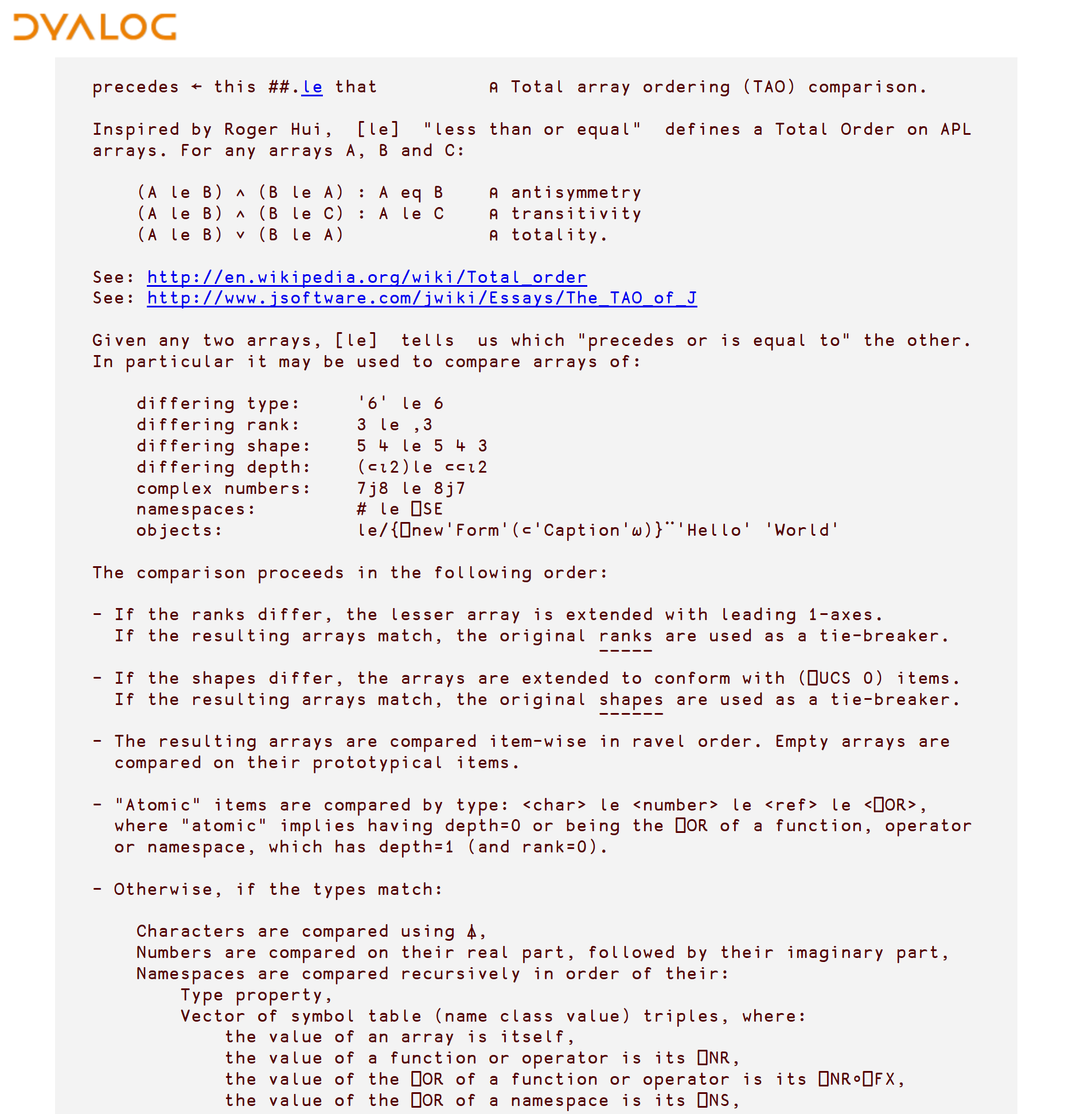 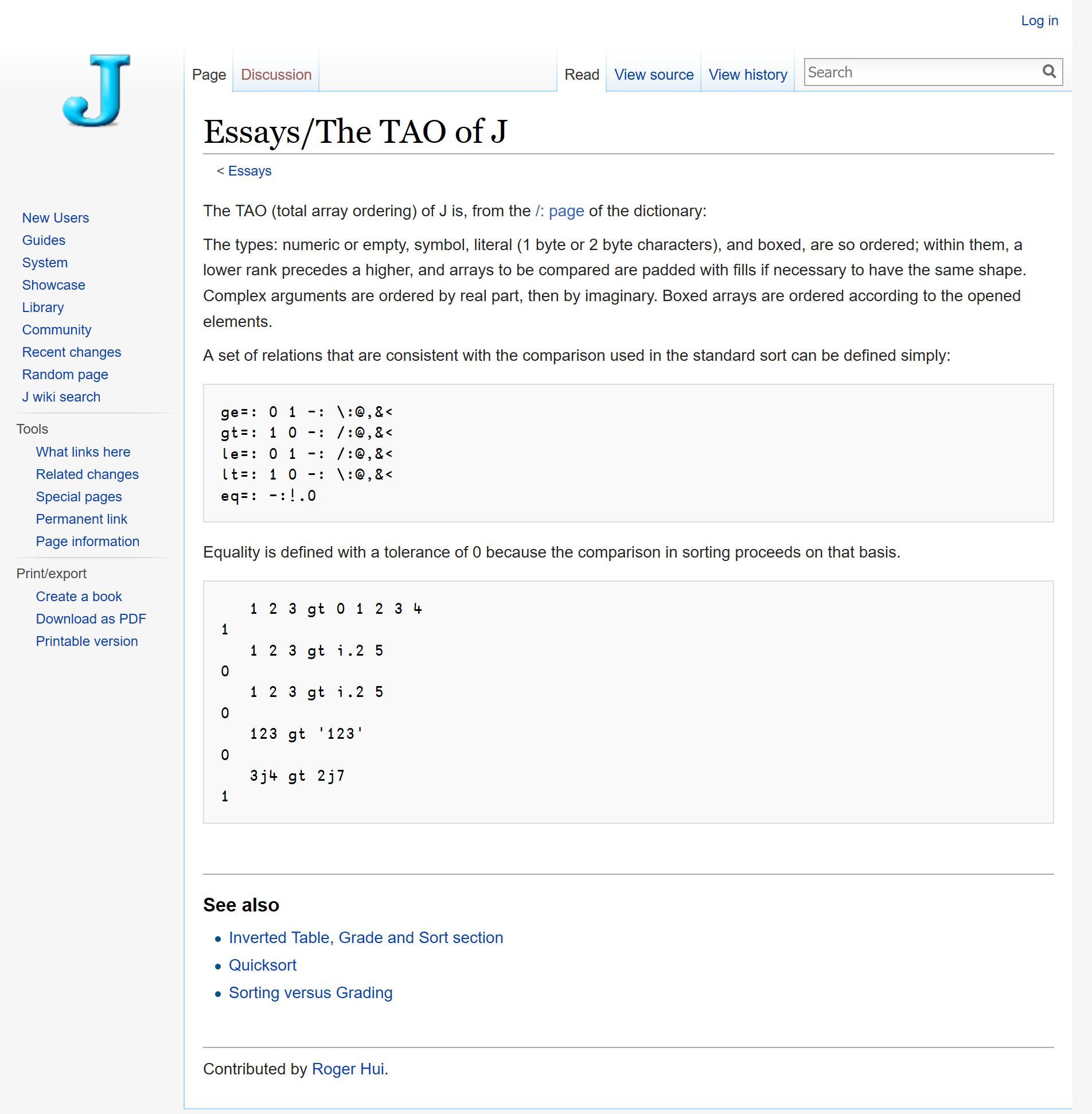 Features coming in version 17.0
Grade and Sort anyno refs Array{(⊂⍋⍵}⌷⍵} for all ranks – fast!

  ⍋⍵   ⍒⍵   ⍺⍸⍵